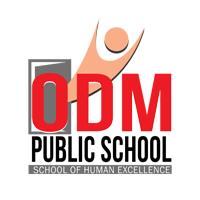 ADAPTATION AND ITS TYPES
SUBJECT : BIOLOGY
CHAPTER NUMBER: 13
CHAPTER NAME : ORGANISMA AND POPULATION
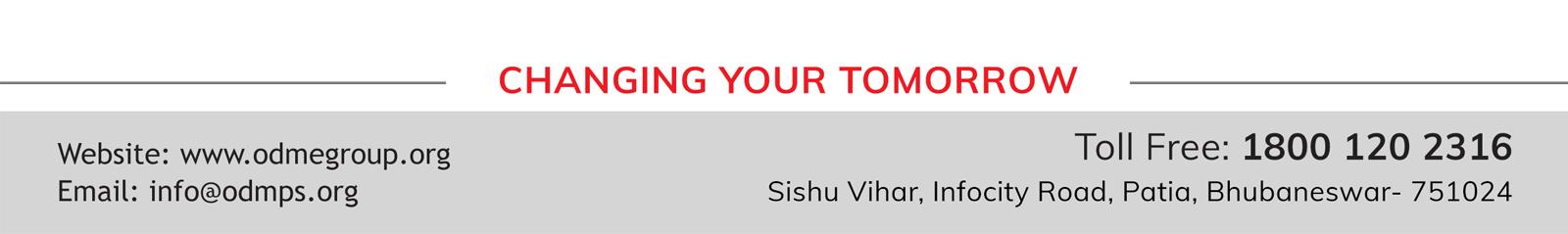 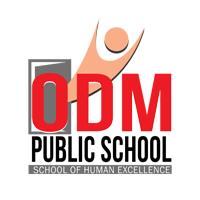 ADAPTATION
A number of marine invertebrate and fish live in temperature always less than zero and some lives in great depth in ocean where pressure is very high .

Due to array of biochemical adaptations the lungs of these creatures are completely compressible, meaning that they can force all of the gases in their lungs into their bloodstream and muscles.
Some  do not possess air sacs.

Likewise in low subzero temperature , fishes survive due to presence of antifreeze solutes like antifreeze protein and glycerol .

 In some other fishes ice nucleating proteins cause ice formation in extracellular spaces.
As ice formation is prevented the animal remain active.
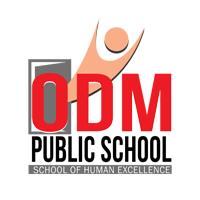 ADAPTATION
In most animals metabolic reactions and hence all the physiological functions proceed optimally in a narrow temperature range (in humans. it is 300C). 

But there are microbes (archaebacteria) that flourish in hot springs .and deep sea hydrothermal vents where temperatures far exceed 100°C.

They have special enzyme and plasma membrane constituents that enable them to metabolise comfortably at such high temperature.

The enzymes are called thermostable enzyme ,one such e.g. is Thermus aquaticus .
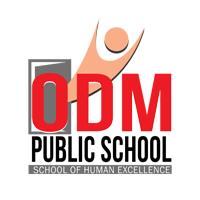 ADAPTATION :
BEHAVIOURAL  :
Some organisms like desert lizard lack the physiological ability that mammals have but deal with high temperature of their habitat by behavioral means. 

They bask in the sun and absorb heat and when their body temperature drops below the comfort zone.

 but moves in shade when the ambient temperature starts increasing.

MIMICRY : It is resemblance of one species with another in order to obtain advantage ,especially against predator.
e.g. African lizard appear like flower, many spiders appear like orchid flower etc.

CAMOUFLAGE : It is the ability to blend with the surroundings or background. It is the most common type of adaptation by animal to remain unnoticed for protection or aggression.
e.g. it is difficult to distinguish leaf from grasshopper, Praying Mantis from foliage etc.
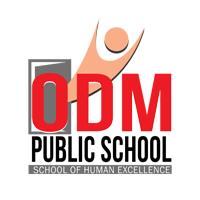 THANKING YOU
ODM EDUCATIONAL GROUP